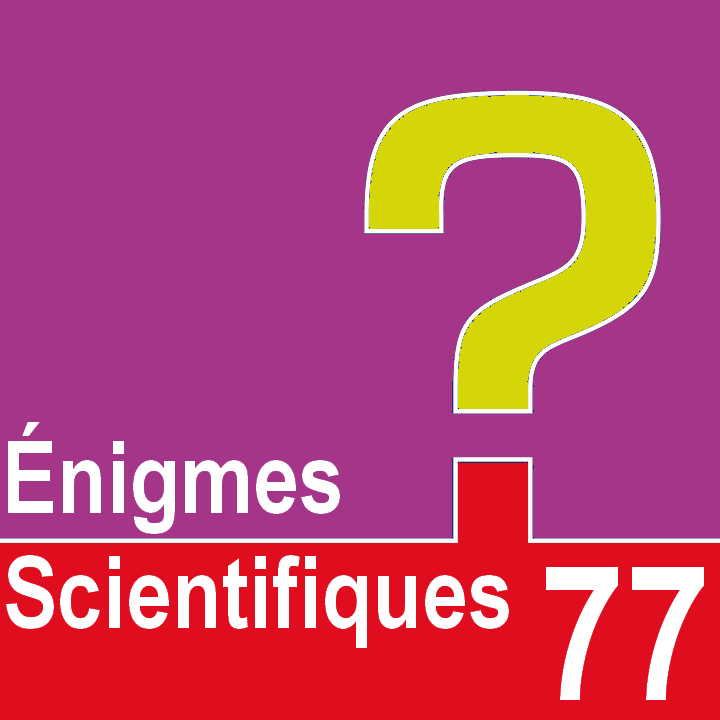 Jour 1 - réponses
Enigme n°1 : Quels objets ont permis de former ces ombres ?
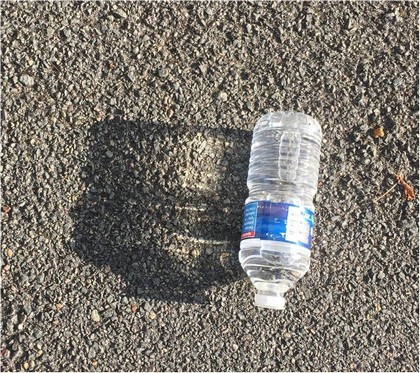 ?
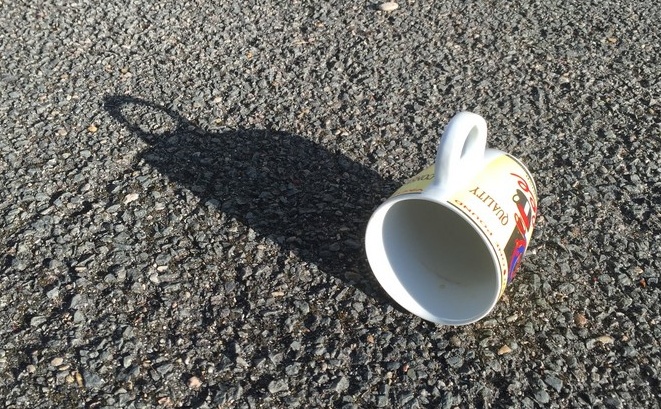 ?
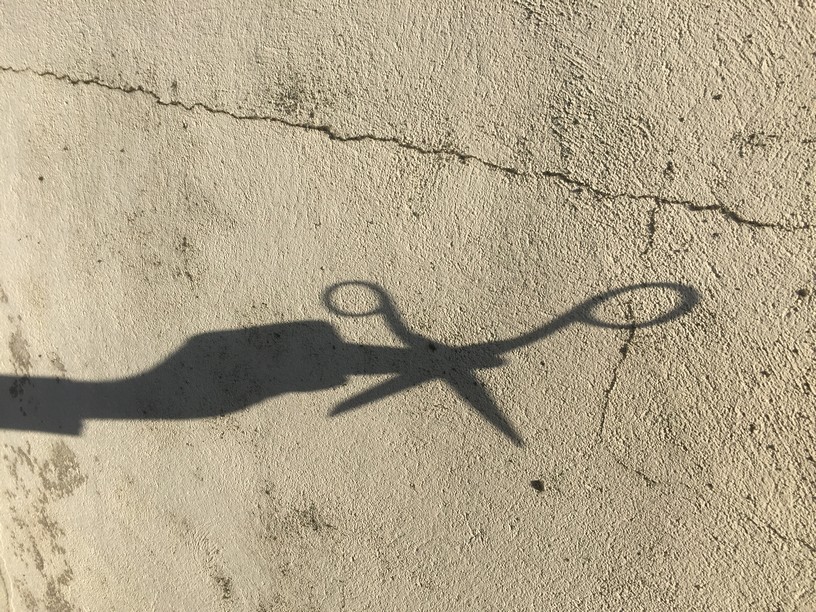 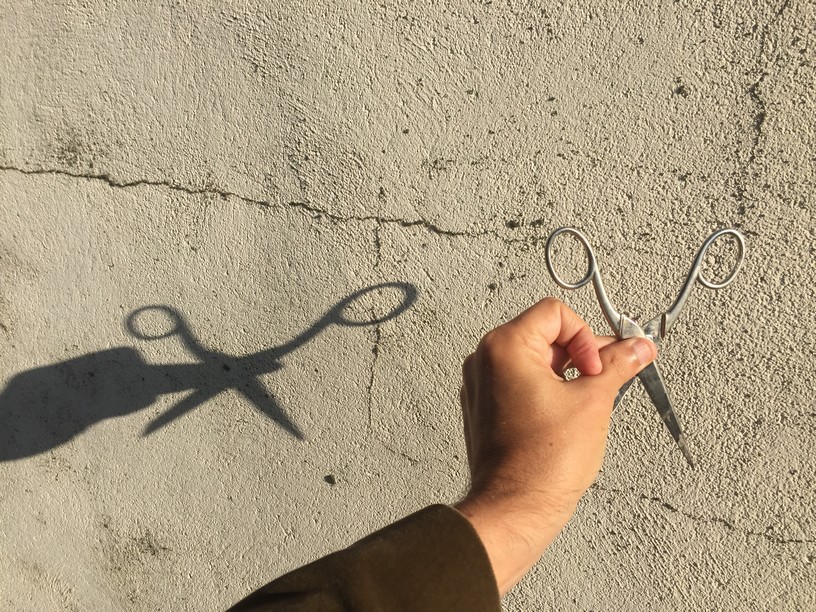 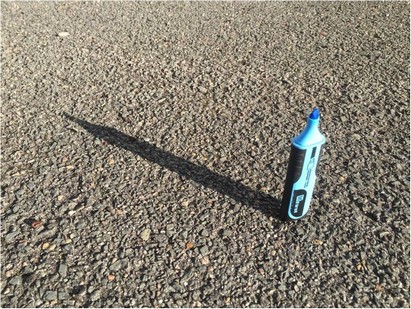 ?
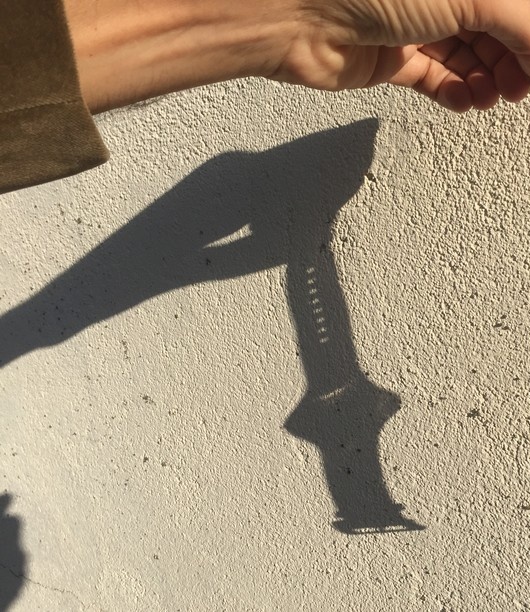 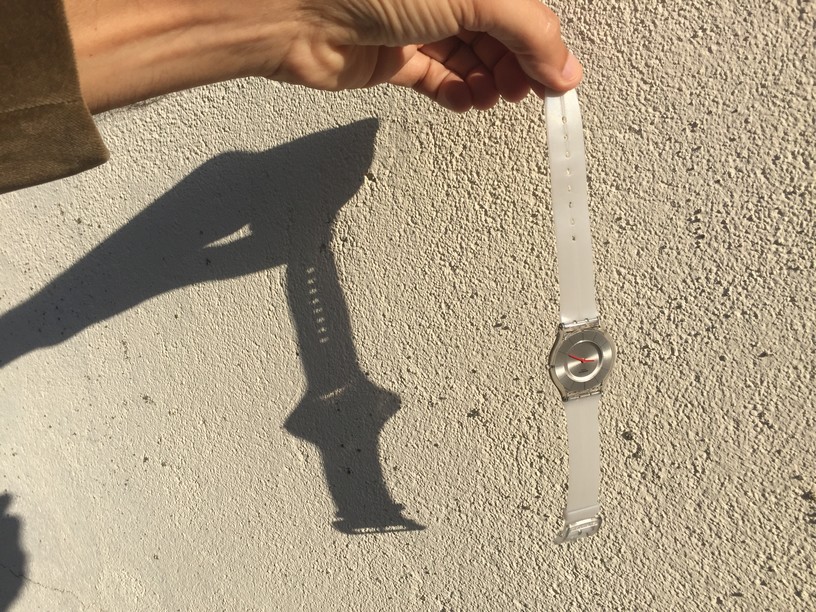 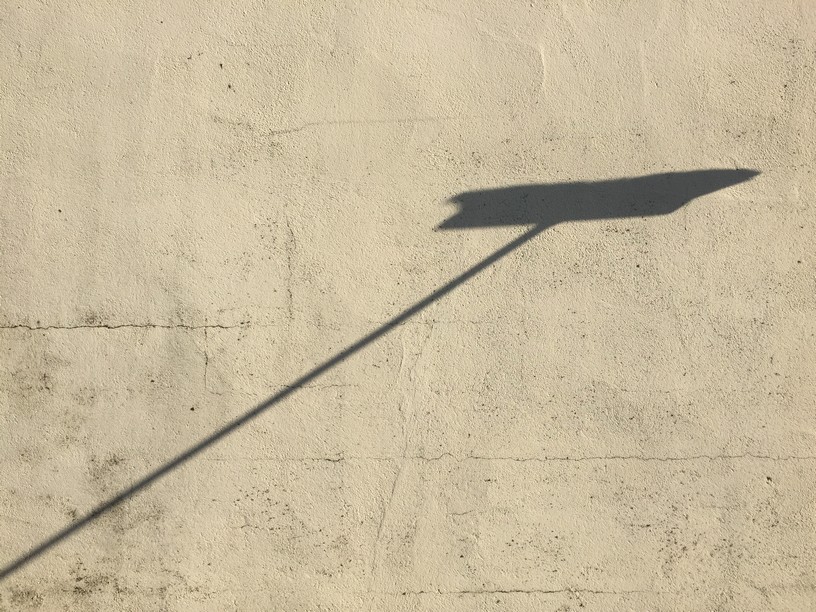 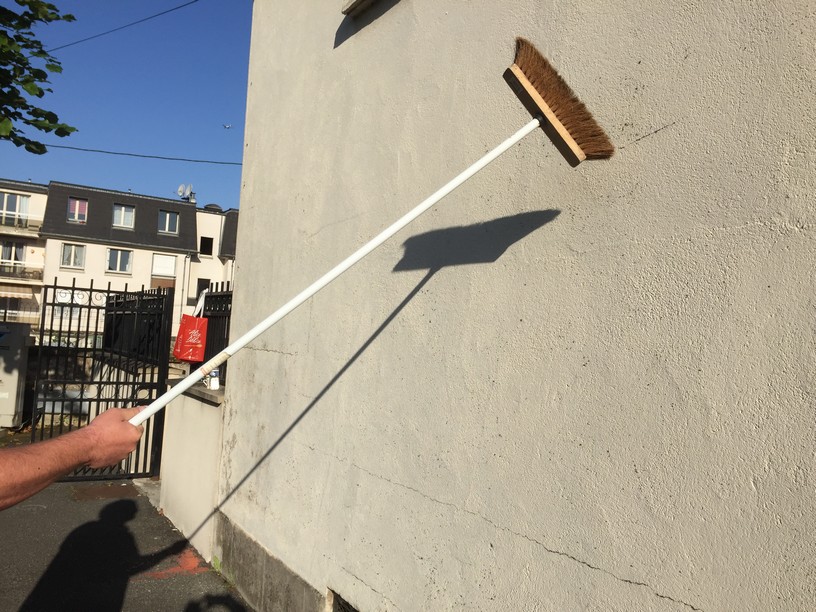 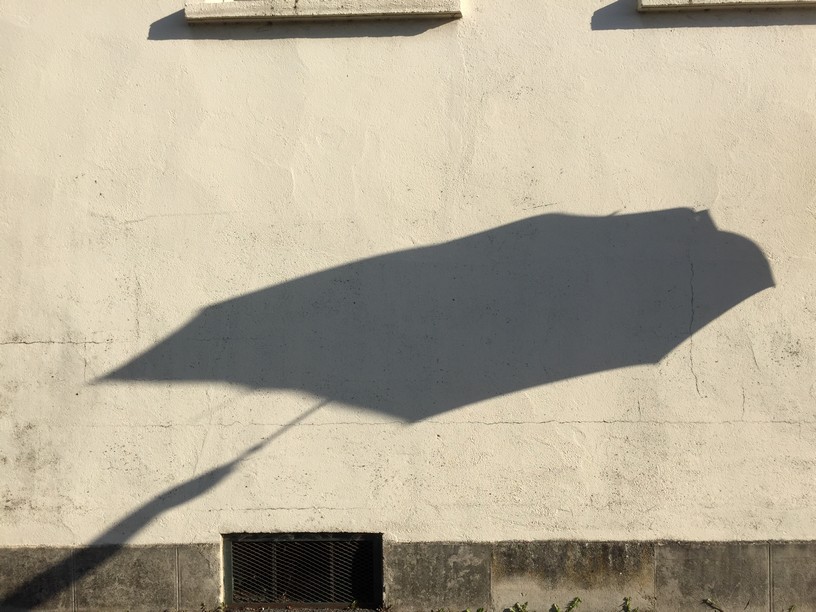 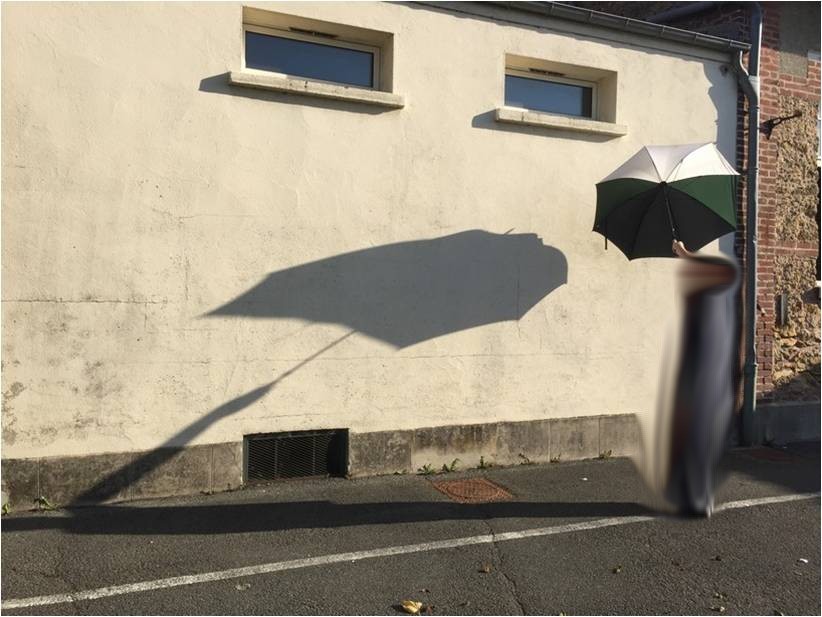 Enigme n°2 : Objet mystère ?
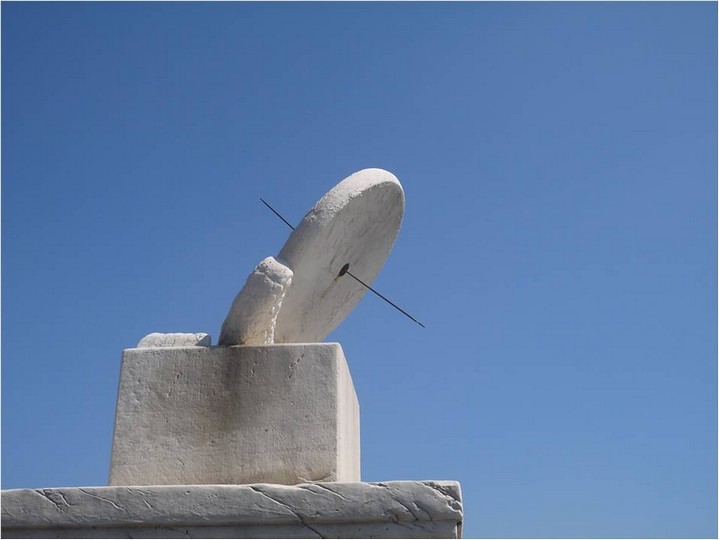 Un cadran solaire
Enigme n°2 : Objet mystère ?
Le gnomon (ou style) qui est la tige de métal qui reçoit la lumière du soleil
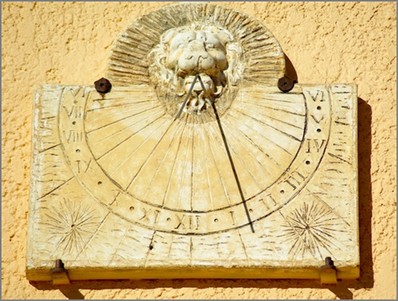 Le cadran qui est un plan où sont tracées les lignes horaires
Ombre portée du gnomon. Il est presque 13h30
Enigme n°3 : Quand tes yeux te trompent
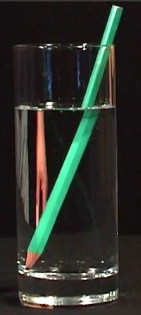 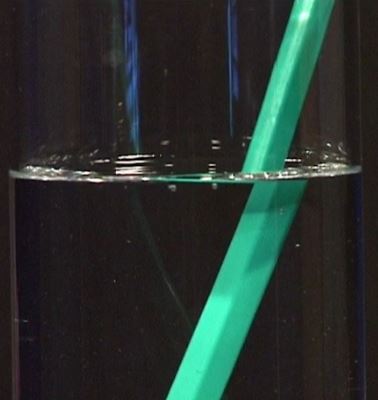 Enigme n°3 : Quand tes yeux te trompent
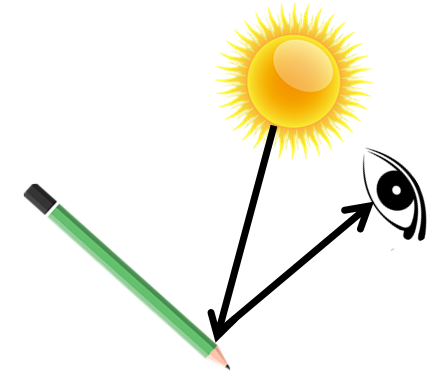 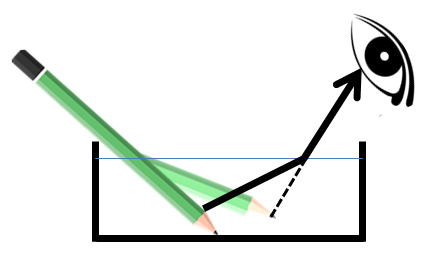 Enigme n°3 : Quand tes yeux te trompent
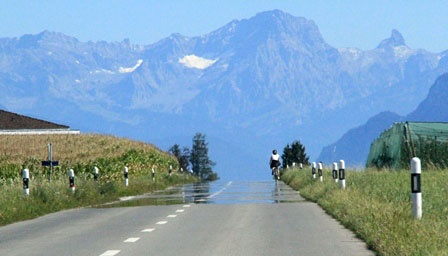 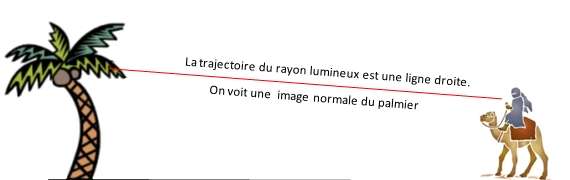 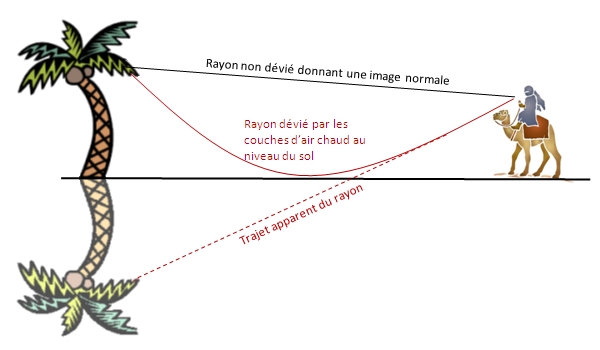